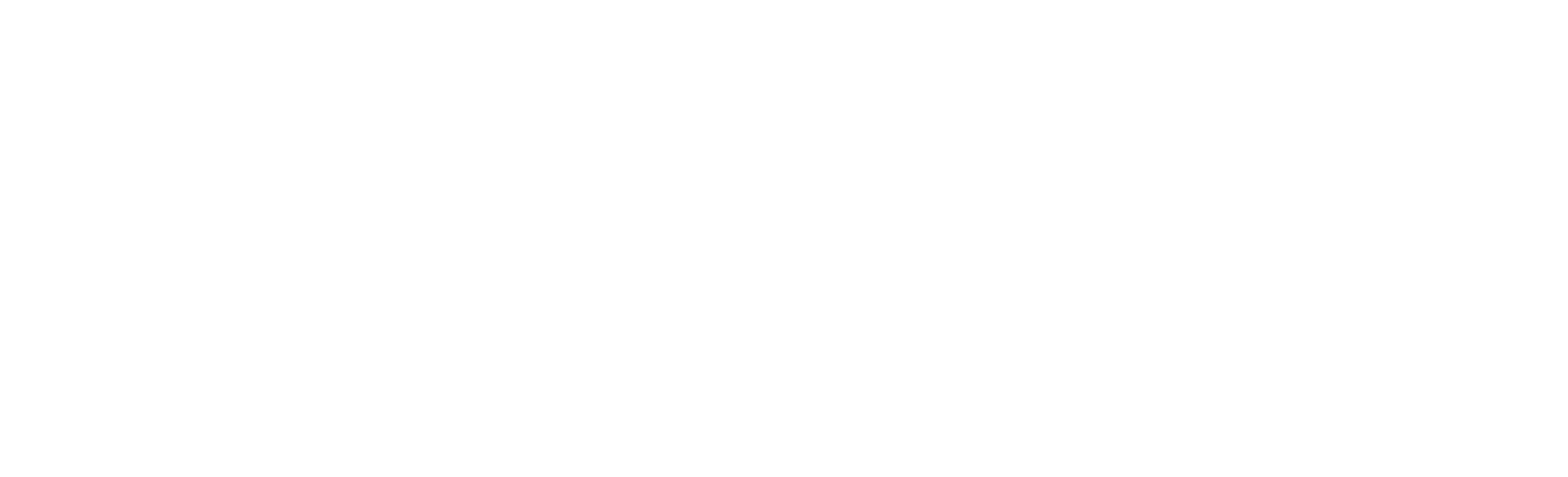 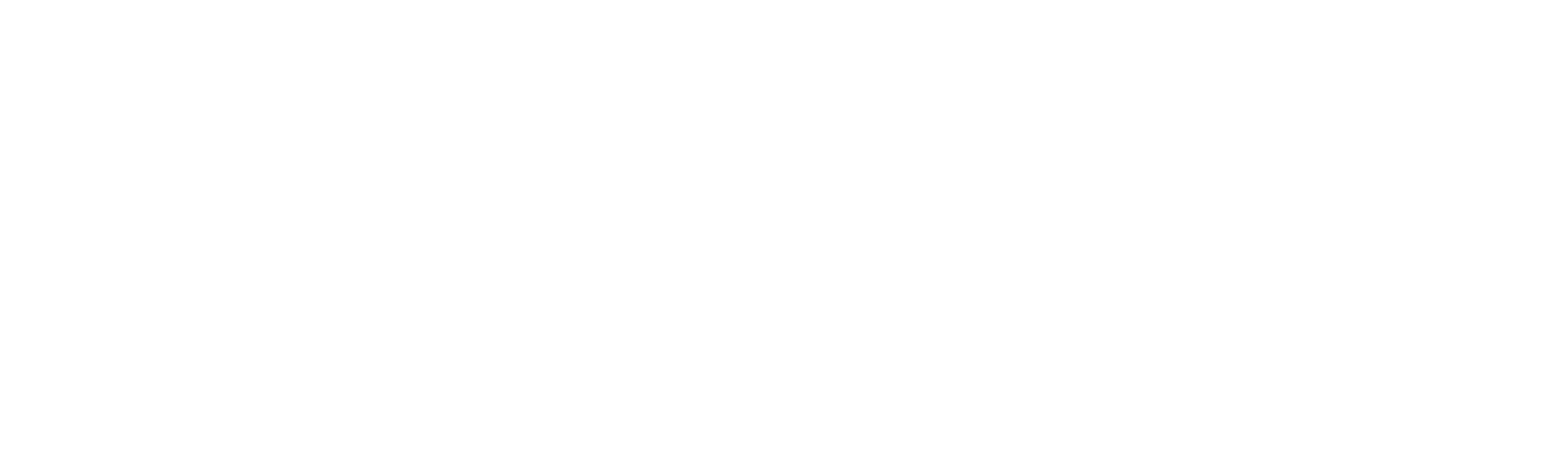 Shift 6 – Communication and information
Session Aims
To enable participants to look afresh at their church’s communications and what they say about their church.

To discuss how the different methods of communication can be used across our churches to better reflect our #MoreThanSunday faith.

To begin to explore how participants are able to improve their church’s communications.
Notes
____________________________________________
____________________________________________
____________________________________________
____________________________________________
____________________________________________
____________________________________________
____________________________________________
Icebreaker Activity:
Make a list of your church/Mission Community’s current communication channels, social media, website, A Church Near You etc.

If time, make a note of who is responsible for updating these.
1
Breakout Session 1:
Have a look at your church’s main online space, for example, A Church Near You, your website or Facebook page. Imagine you are someone with no connection to the church, looking at this for the first time. Consider and discuss the following questions:
What are your first impressions? Does this give a good reflection of who you are as a church?
Is the information all relevant, up to date and easy to find?
Notes
____________________________________________
____________________________________________
____________________________________________
____________________________________________
____________________________________________
____________________________________________
____________________________________________
____________________________________________
____________________________________________
What have I/We discovered in this session?
____________________________________________
____________________________________________
What might I/We need to nurture/think about more?
____________________________________________
____________________________________________
Breakout Session 2:
Thinking about what we discussed previously:
How can our communication channels more effectively demonstrate that we are a people of faith throughout the week?
What changes might we want to make to our communications? What support do we need to do this?
What am I/We going to do or try that’s new or different?
____________________________________________
____________________________________________
2